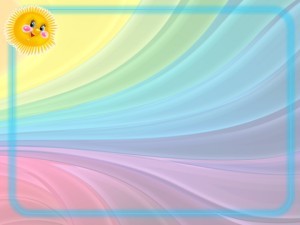 «Занимательные игры и пособия
для успешного развития детей дошкольного возраста»
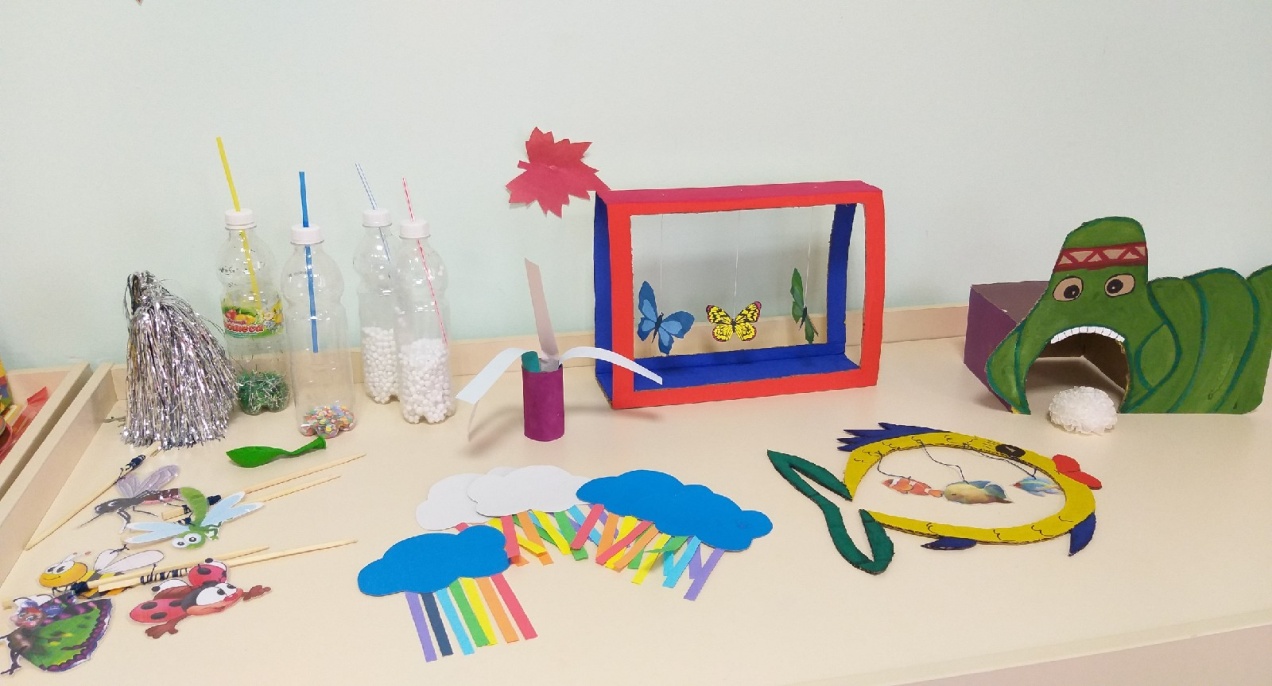 Подготовила:  ст. воспитатель Масленникова А.Л.
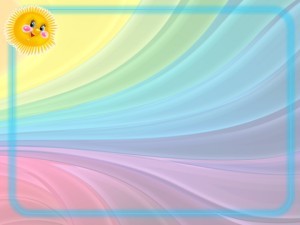 «Источники всего хорошего лежат в игре и исходят из неё» 
Фридрих Фрёбель
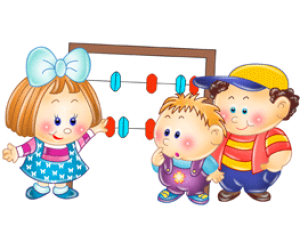 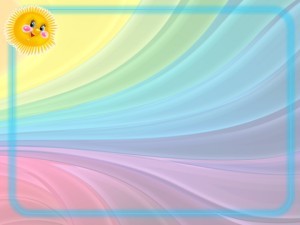 Многие ученые подчеркивают роль дошкольного возраста в интеллектуальном развитии человека. Знания, данные в занимательной форме игры, усваиваются детьми быстрее, 
прочнее и легче.
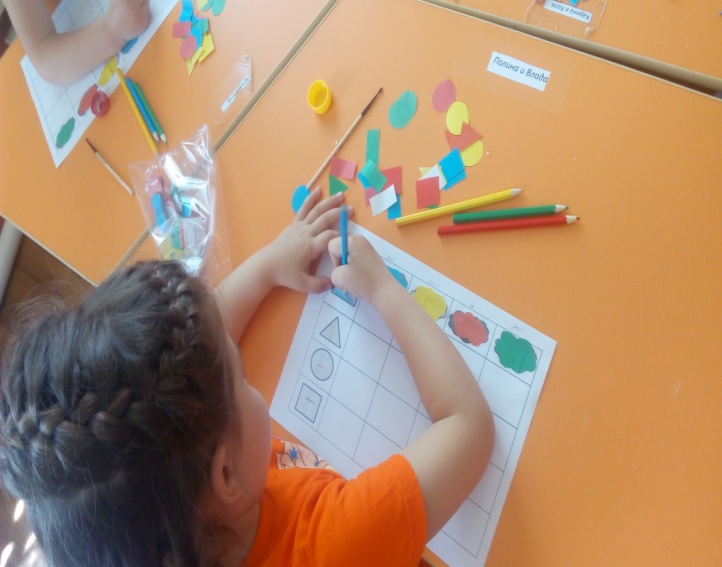 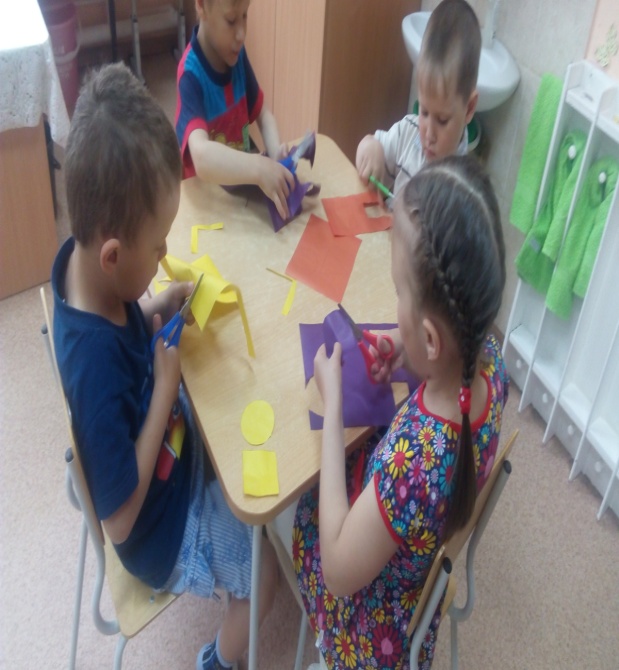 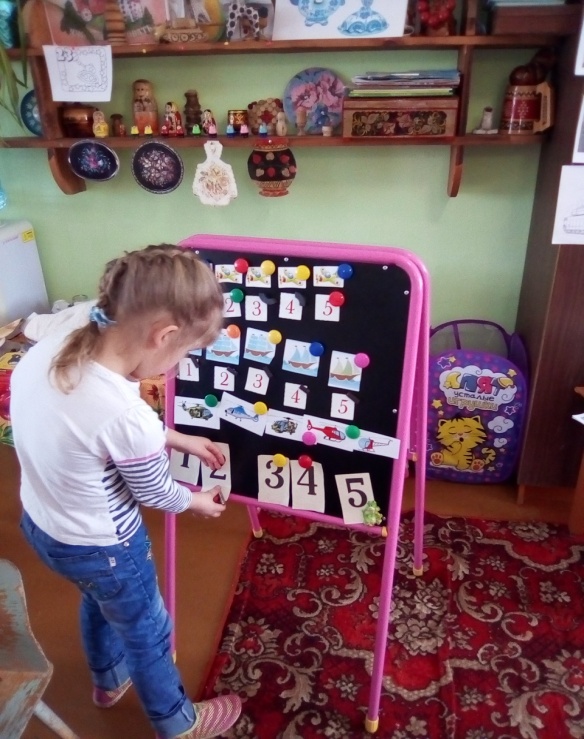 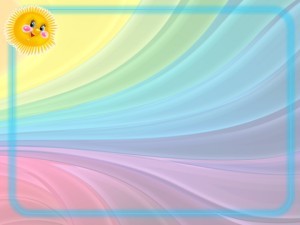 Наша педагогическая позиция – обеспечить активную работу детей не только в непосредственно образовательной деятельности, но и в режимных моментах, широко используя игровые приемы и развивающие игры, с помощью которых  можно легко и  успешно осваивать  образовательные области ДО и познавать окружающий и предметный мир.
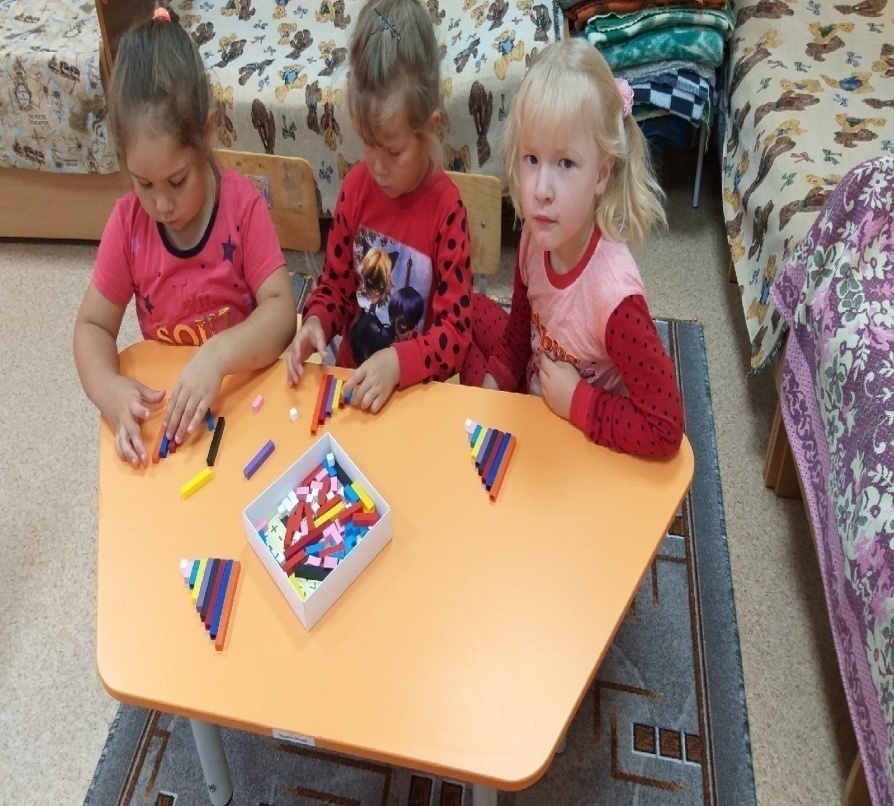 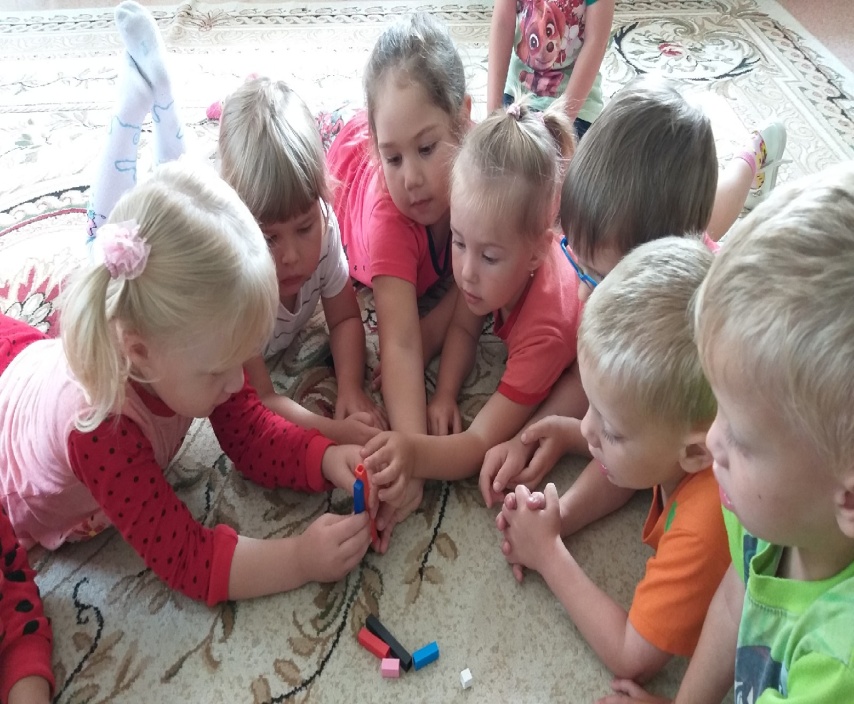 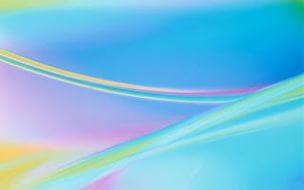 Развивающие игры – это те игры, которые
способствуют развитию ребенка, неважно,
идет ли речь о развитии мелкой моторики,
речи, мышлении, памяти, воображения,
творческих способностей и т. д. Игра,
которая способствует развитию какого-
либо интеллектуального или физического
навыка, является развивающей.
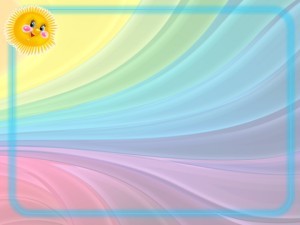 Игры, направленные на развитие мелкой моторики
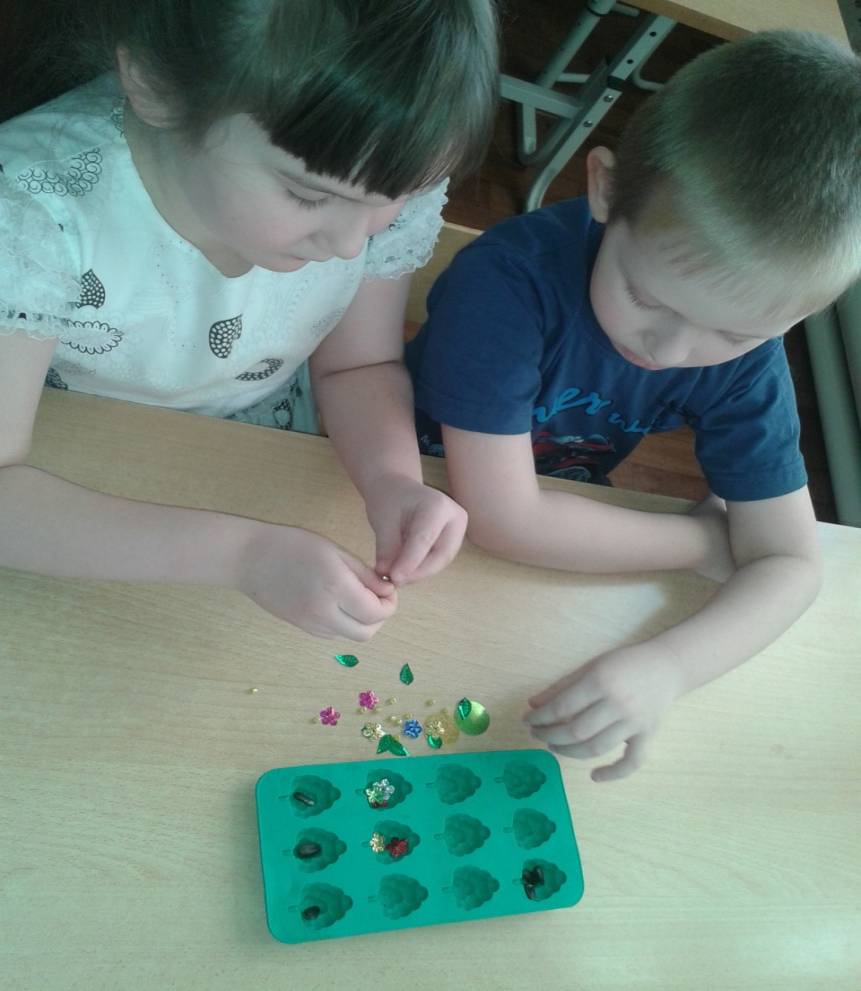 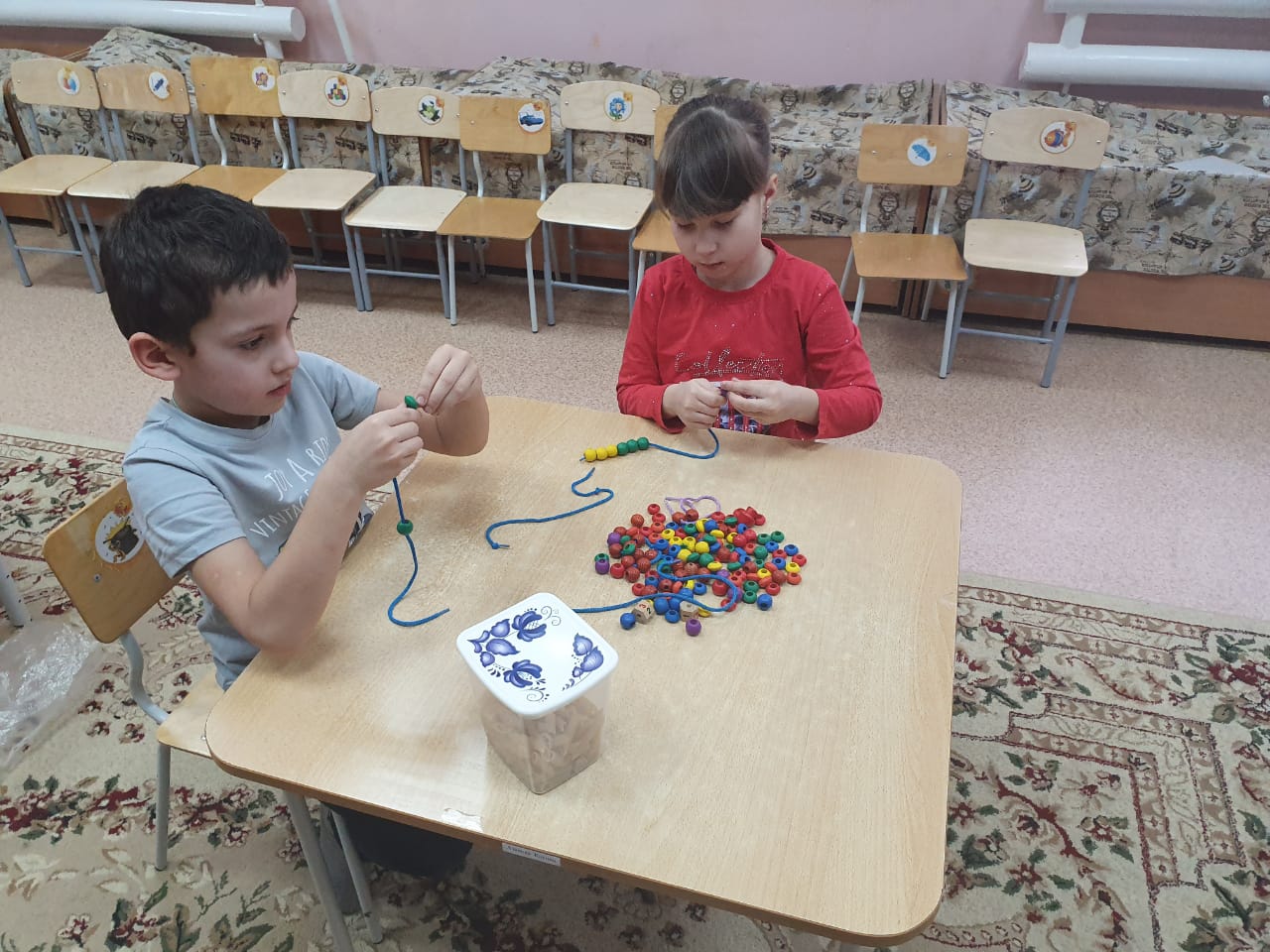 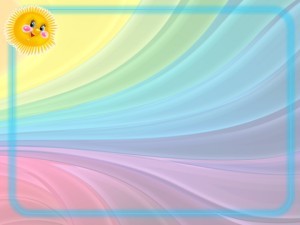 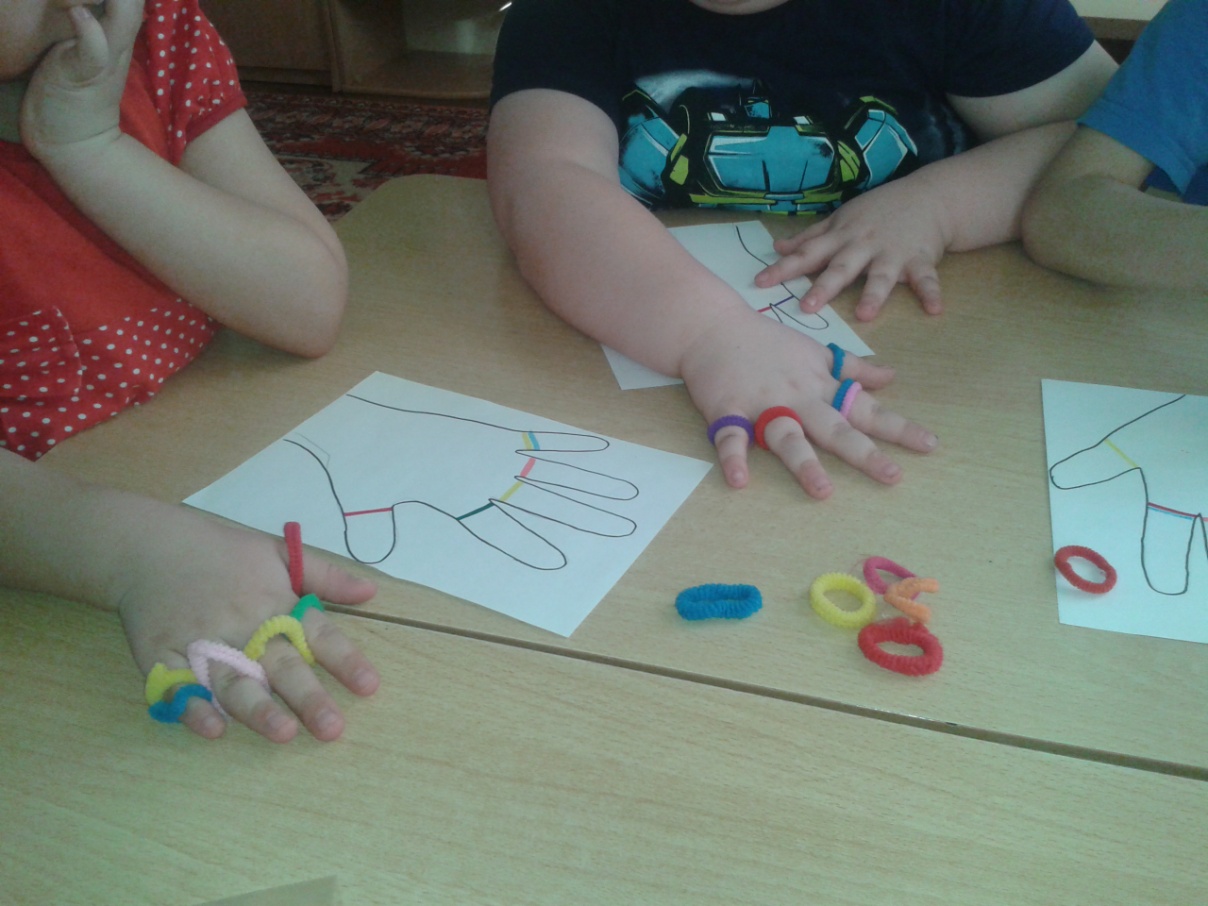 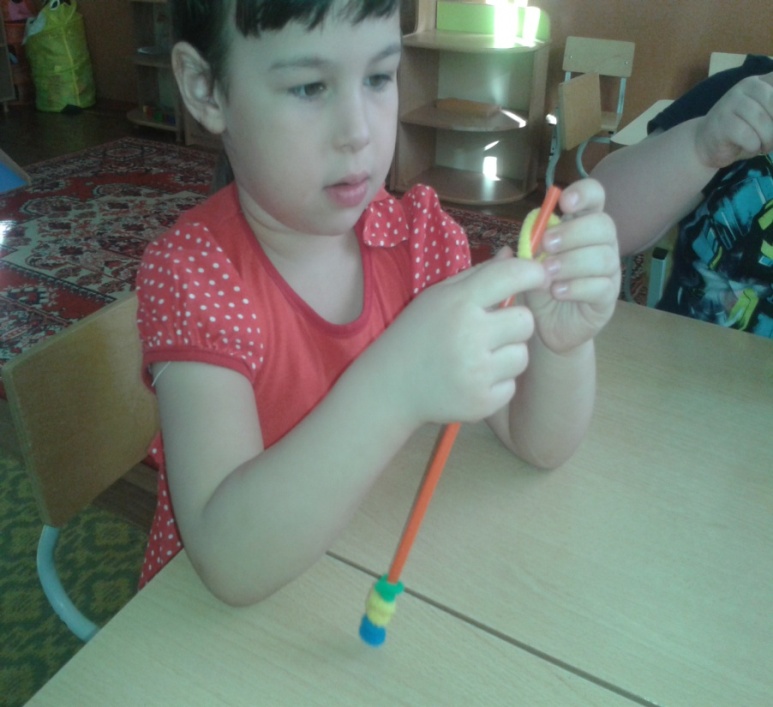 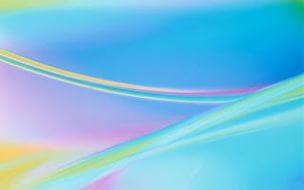 Игры из бросового материала «Самый быстрый паук"
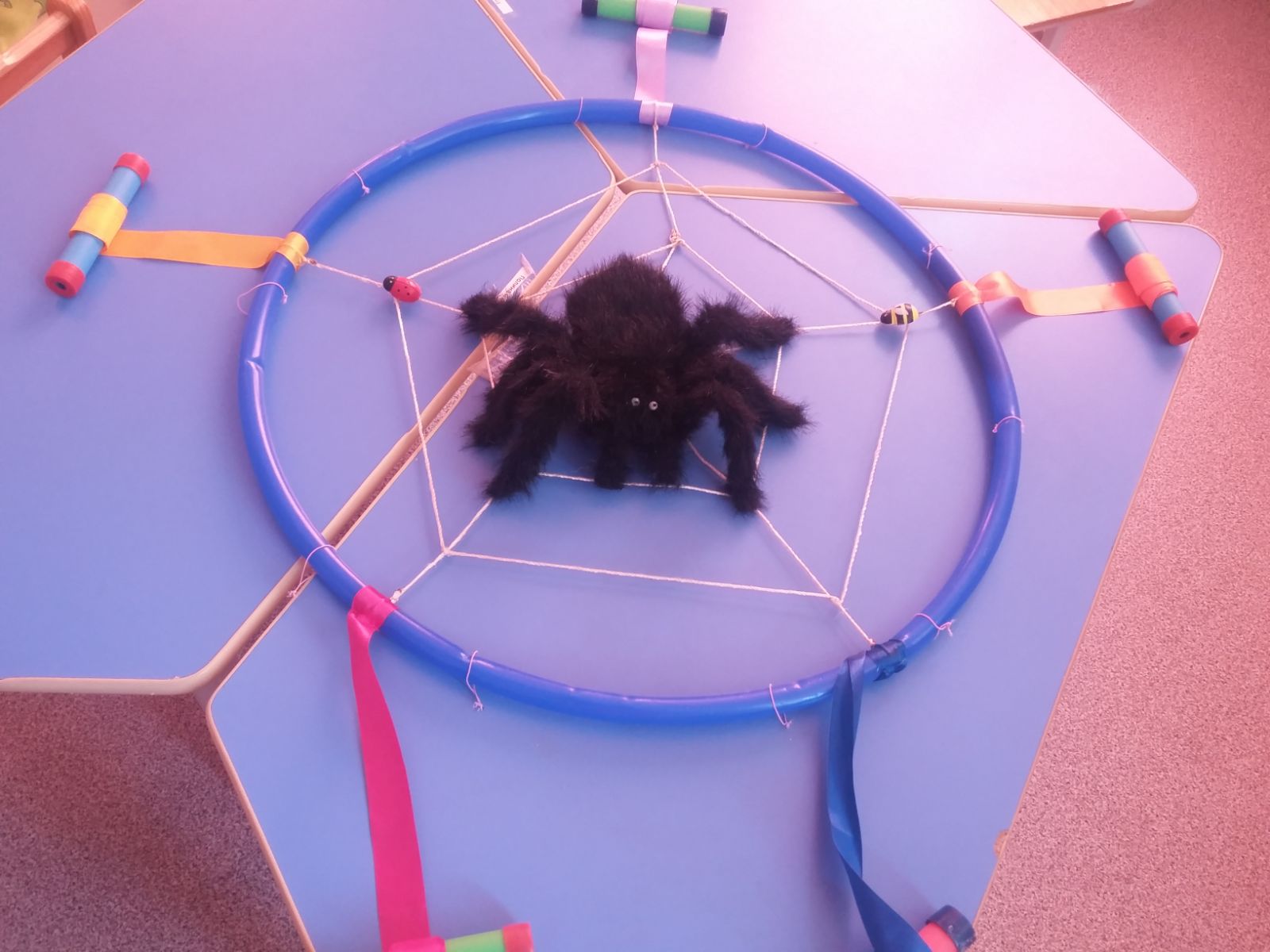 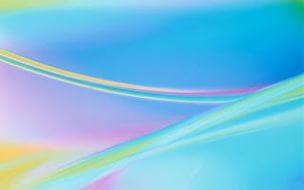 Игра «Ловкие пальчики» 
Цель: развитие мелкой моторики, координации, внимания, памяти, освоение навыка шитья, подготовка руки к письму, развитие речи.
Игра «Веселые прищепки» Основная цель развивающих игр с бельевыми прищепками — развитие мелкой моторики рук и воображения.
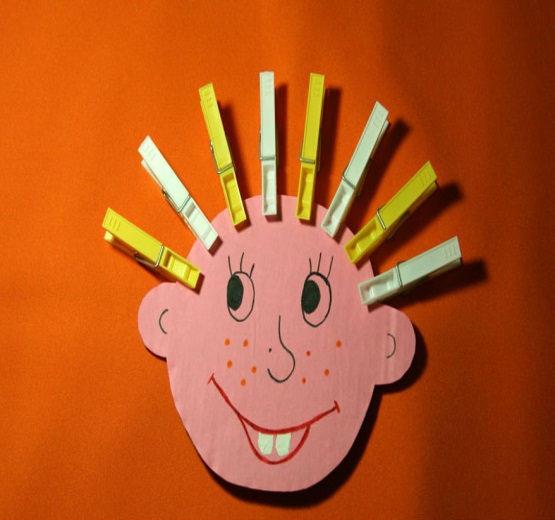 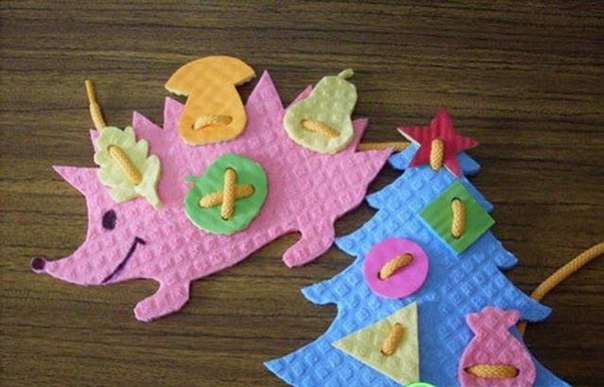 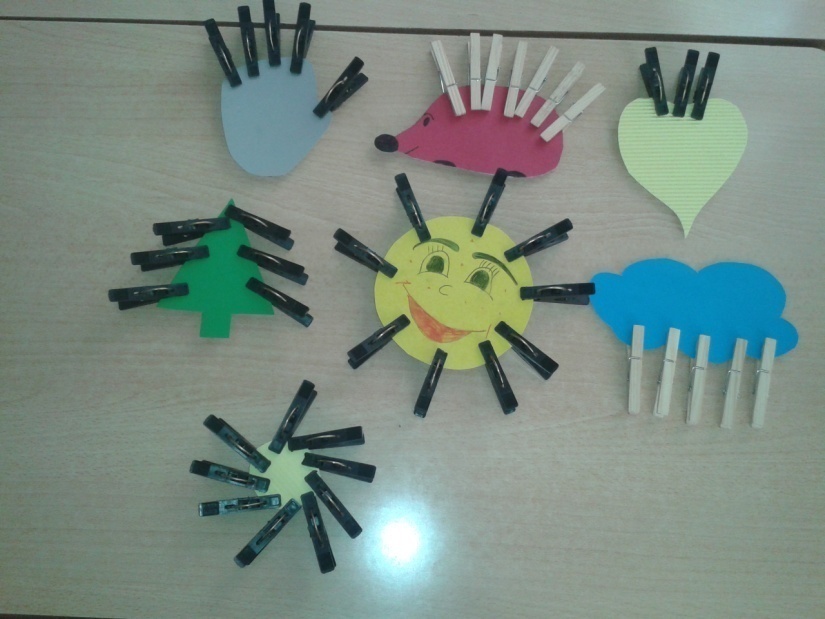 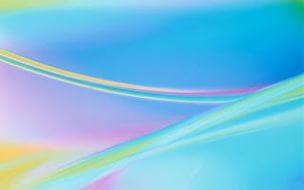 Развивающие игры для дыхательной гимнастики
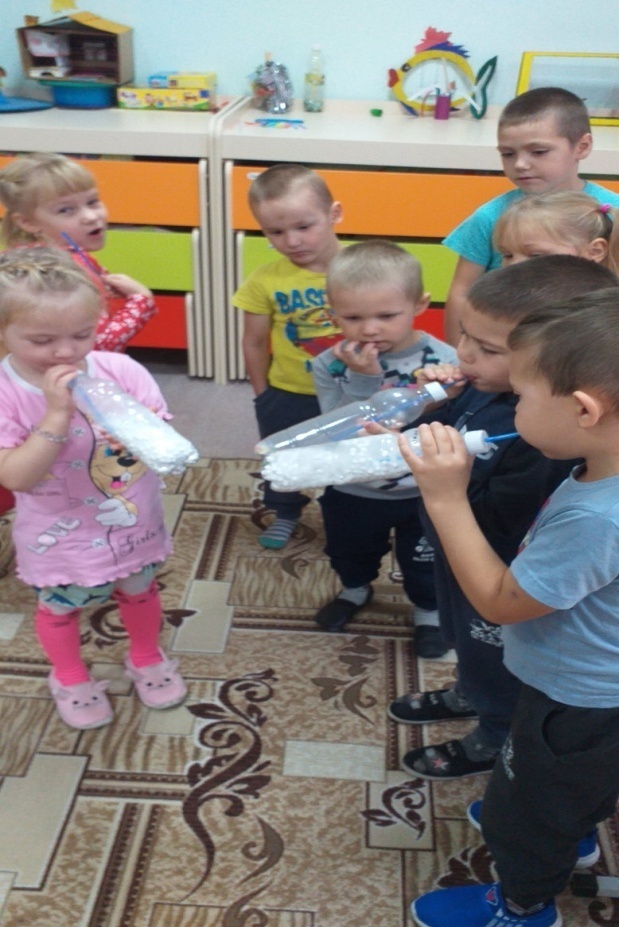 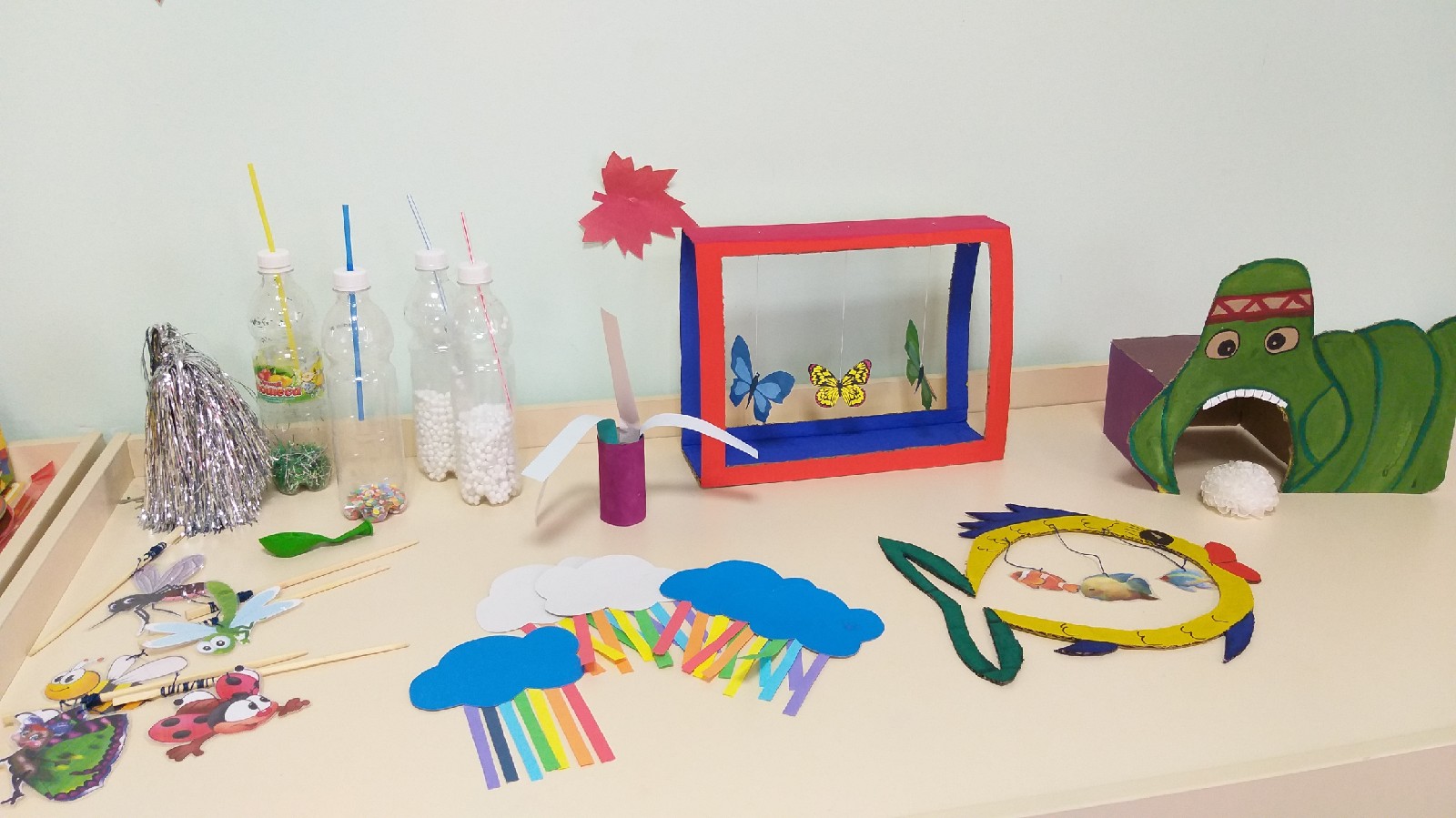 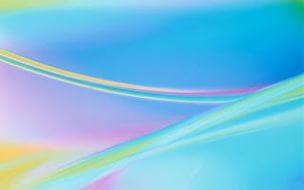 Дидактические игры «Коломбово яйцо», «Подбери ключ к замку», «Геометрическое лото», «Собери правильно» и другие.       Перед детьми ставим  вопросы, требующие поиска.
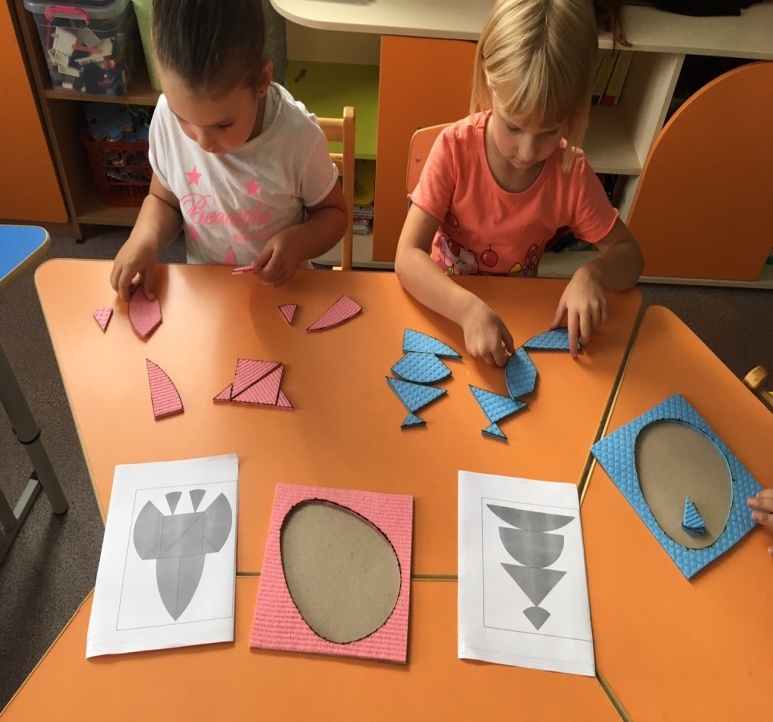 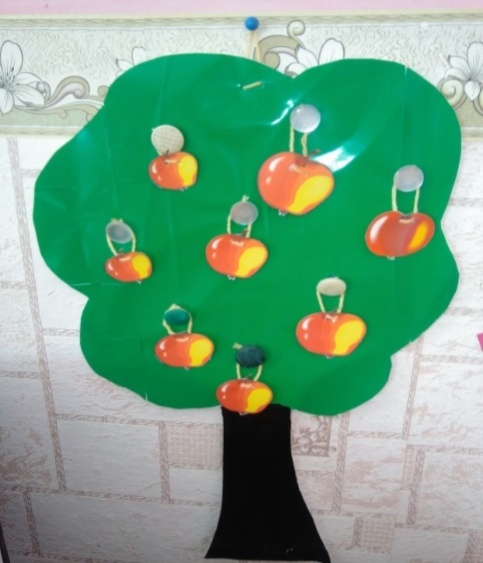 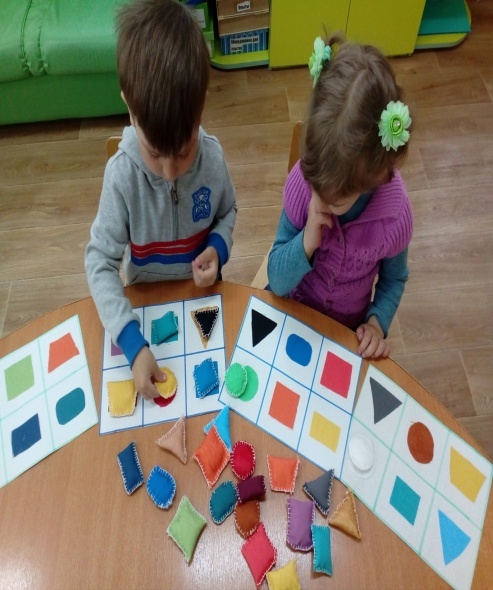 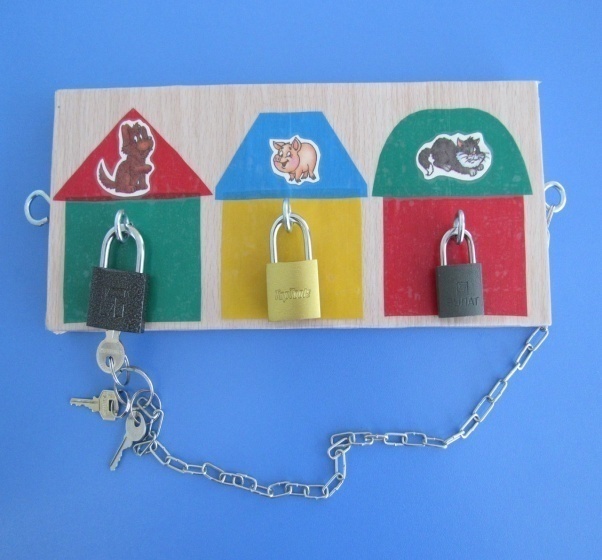 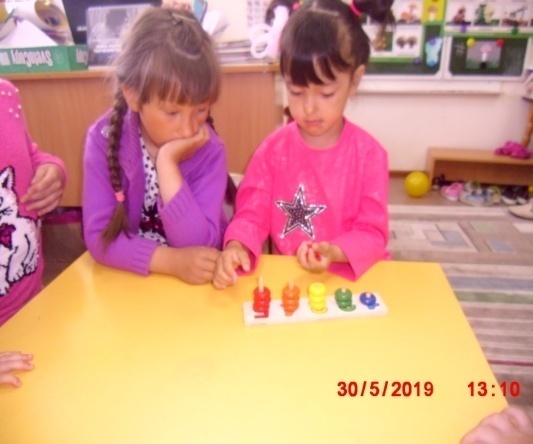 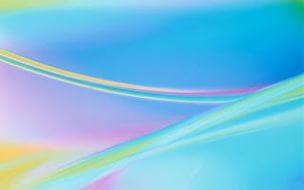 Дидактические игра для изучения предлогов «Мышка»
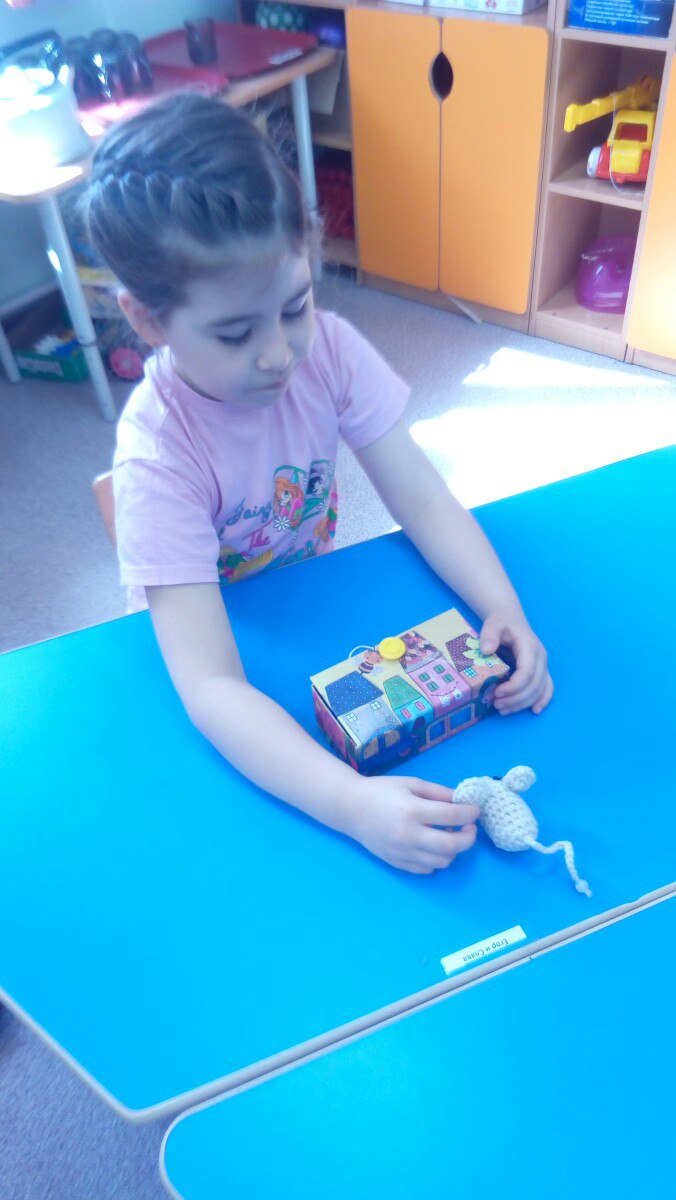 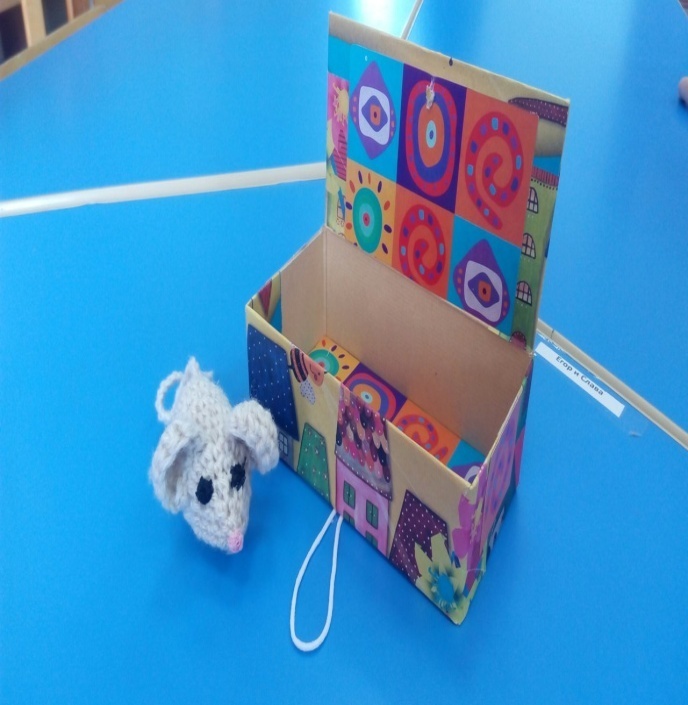 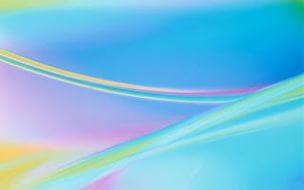 Методика развития художественно-эстетического развития «Волшебные краски» -  принадлежит автору книги «Путь к волшебству» Татьяне Зинкевич-Евстигнеевой. Процесс создания «волшебных красок» никого не оставляет равнодушным. 
Немного муки, соли, масла и клея, побольше Души и Фантазии - и краски готовы.
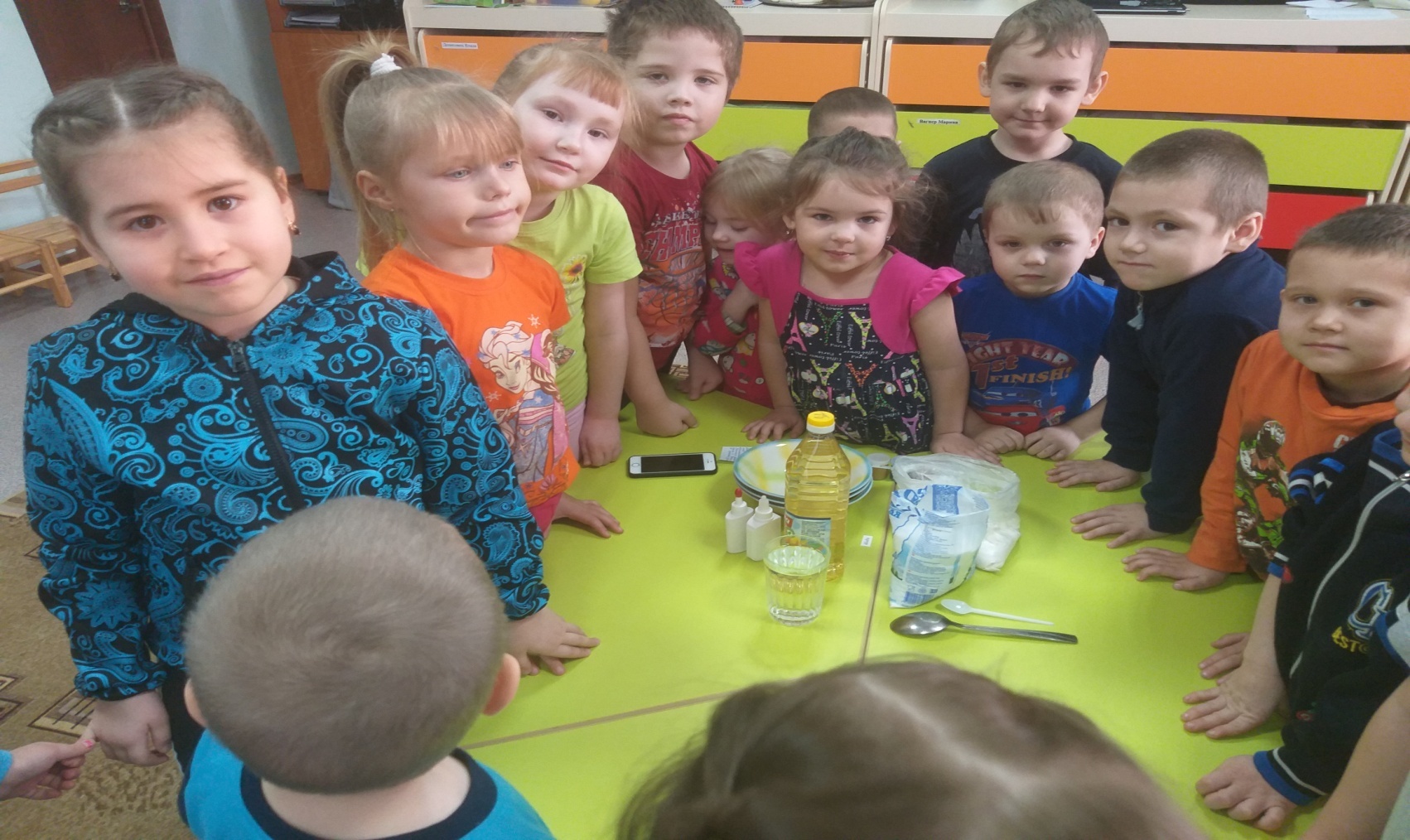 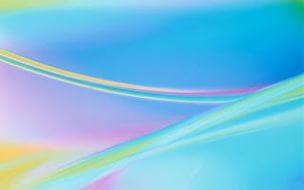 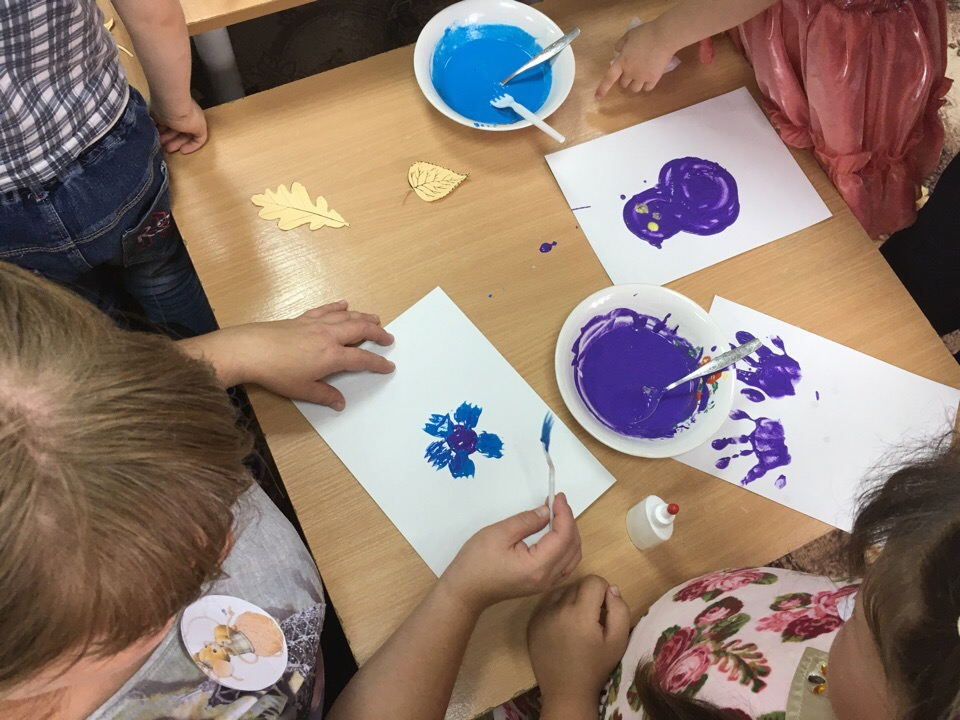 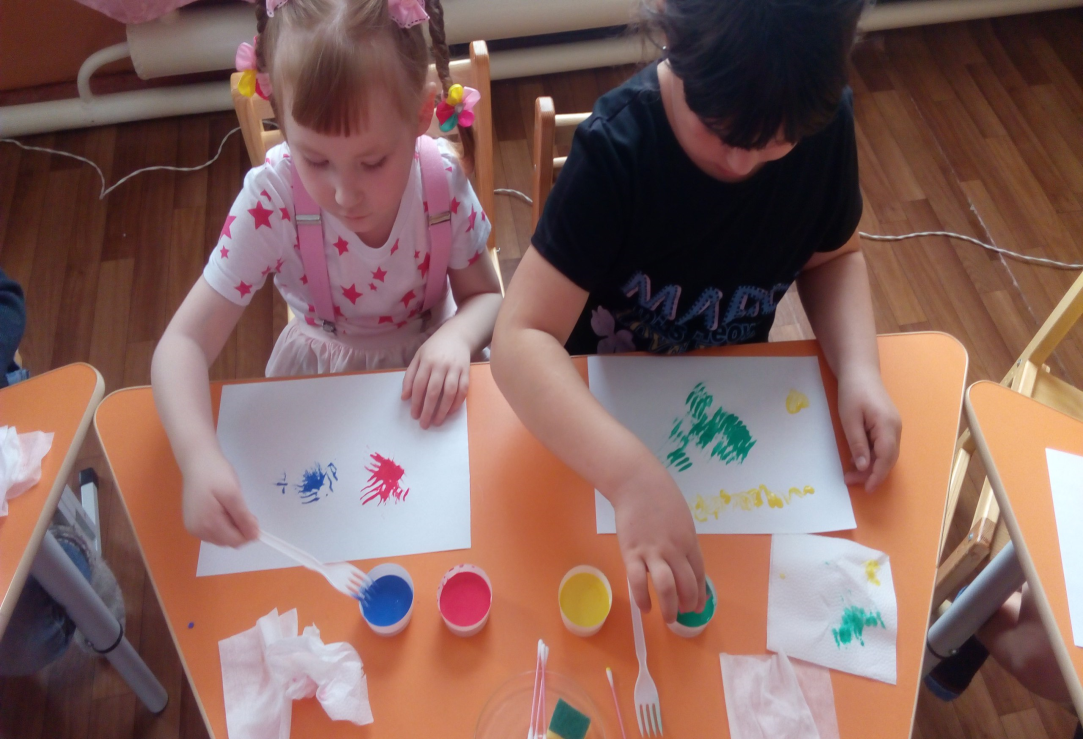 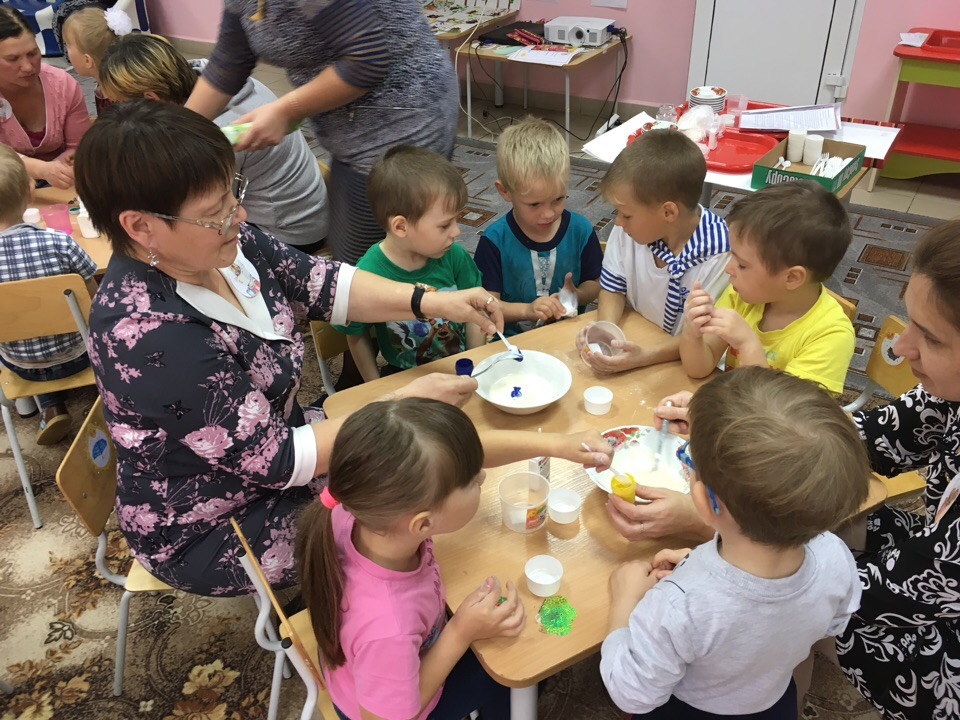 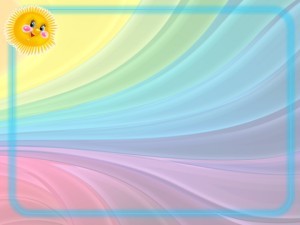 «Слоненок – Сенсоренок»
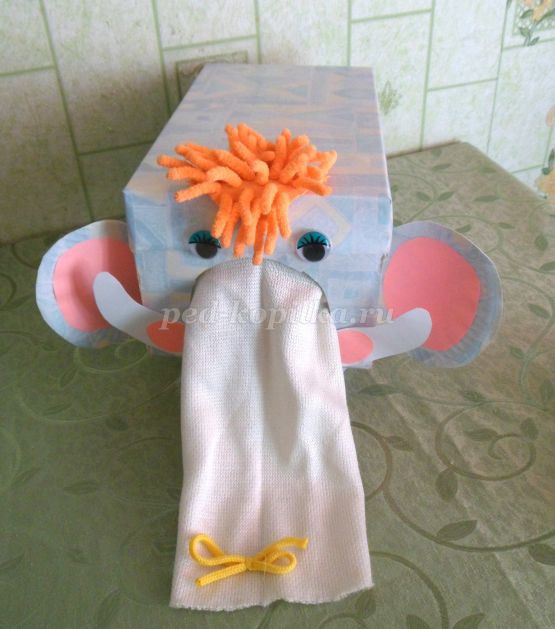 Дидактическая игра дает возможность решать задачи: 
- развивать тактильные ощущения, мелкую моторику, воображение, речь, мышление, фантазию, сенсорную память
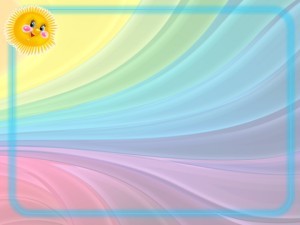 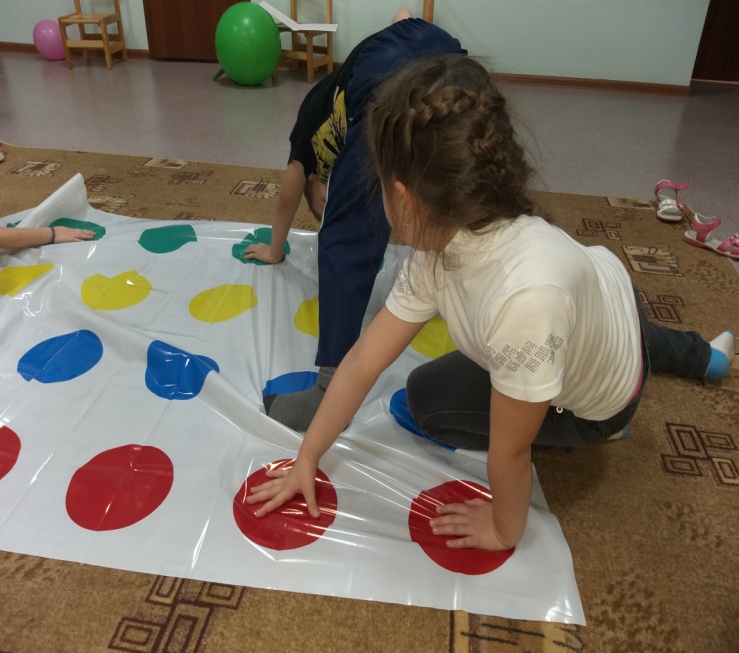 Игра в дошкольном возрасте – ведущая деятельность детей, с помощью дидактических игр, пособий дети дошкольного возраста незаметно для себя войдут в мир новых открытий.  Увлекательные игры помогают делать образовательный процесс не трудным и не скучным, а интересным и занимательным!
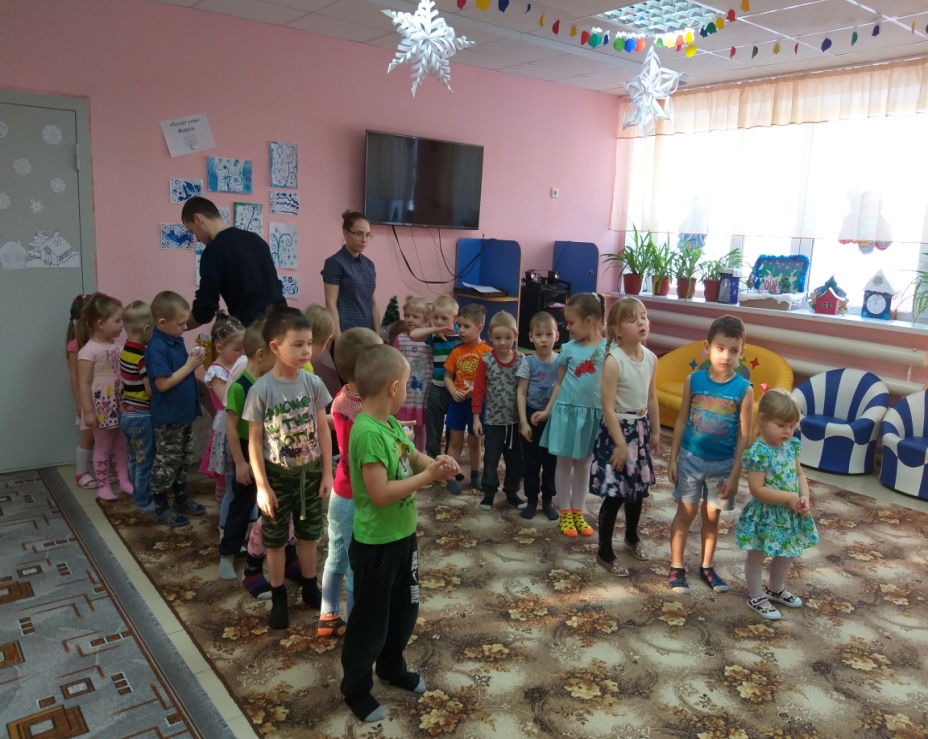 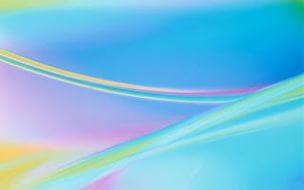 В своей работе мы стараемся вдохновить детей, укрепить и развить познавательные интересы, помочь детям поверить в себя, в свои способности. Воспитательно-образовательный процесс делать богатым, глубоким, привлекательным, а способы познавательной деятельности разнообразными, творческими, продуктивными
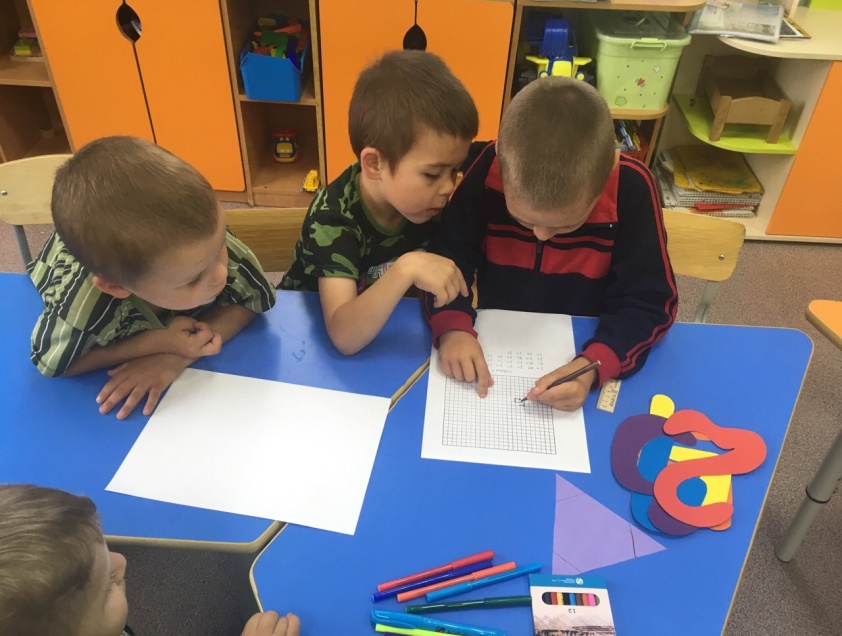 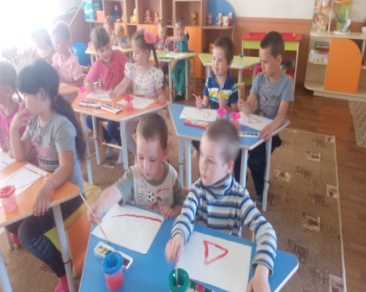 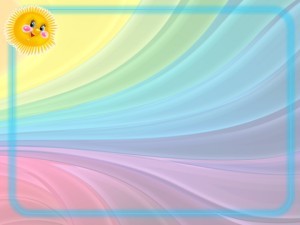 Игра не есть пустая забава: она имеет высокий смысл и глубокое значение.
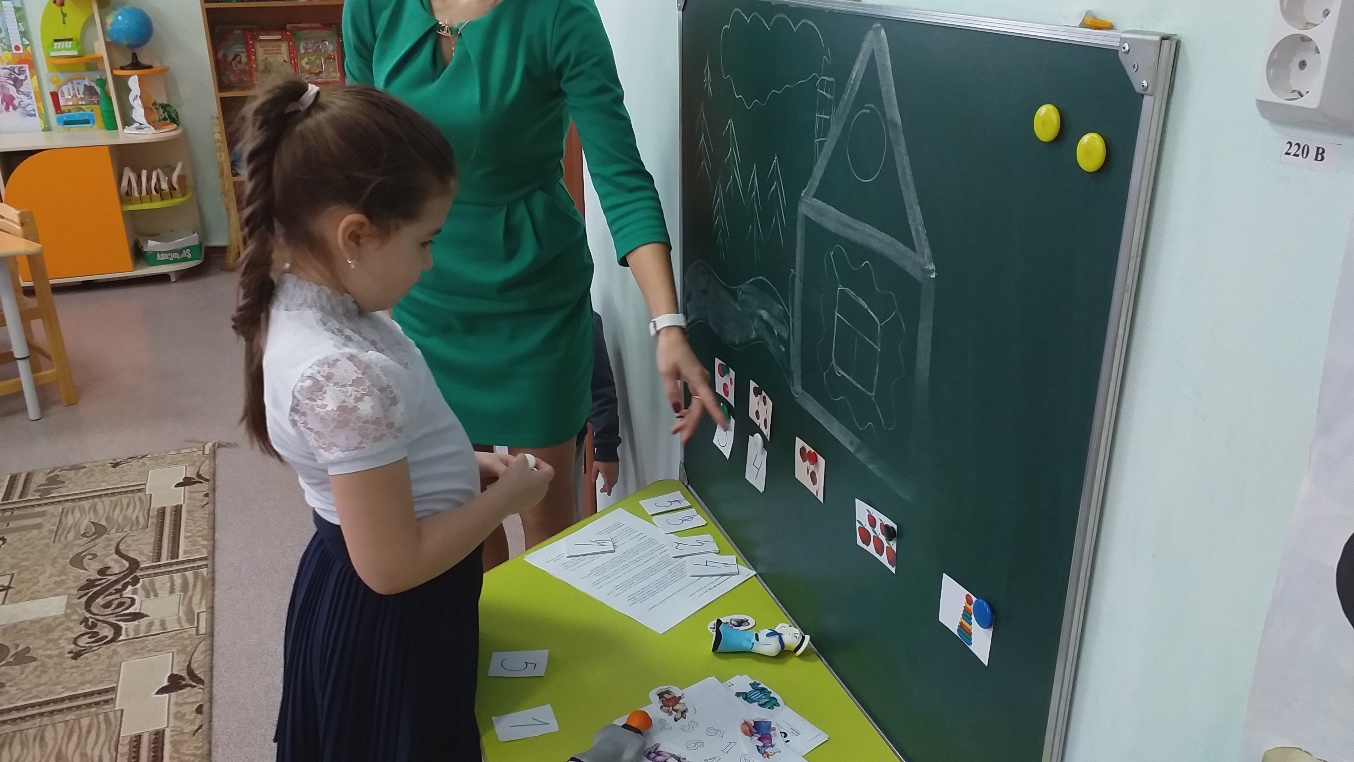 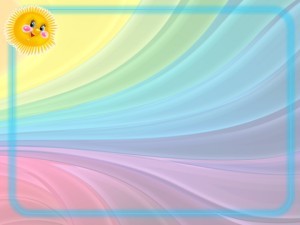 Спасибо 
за внимание !